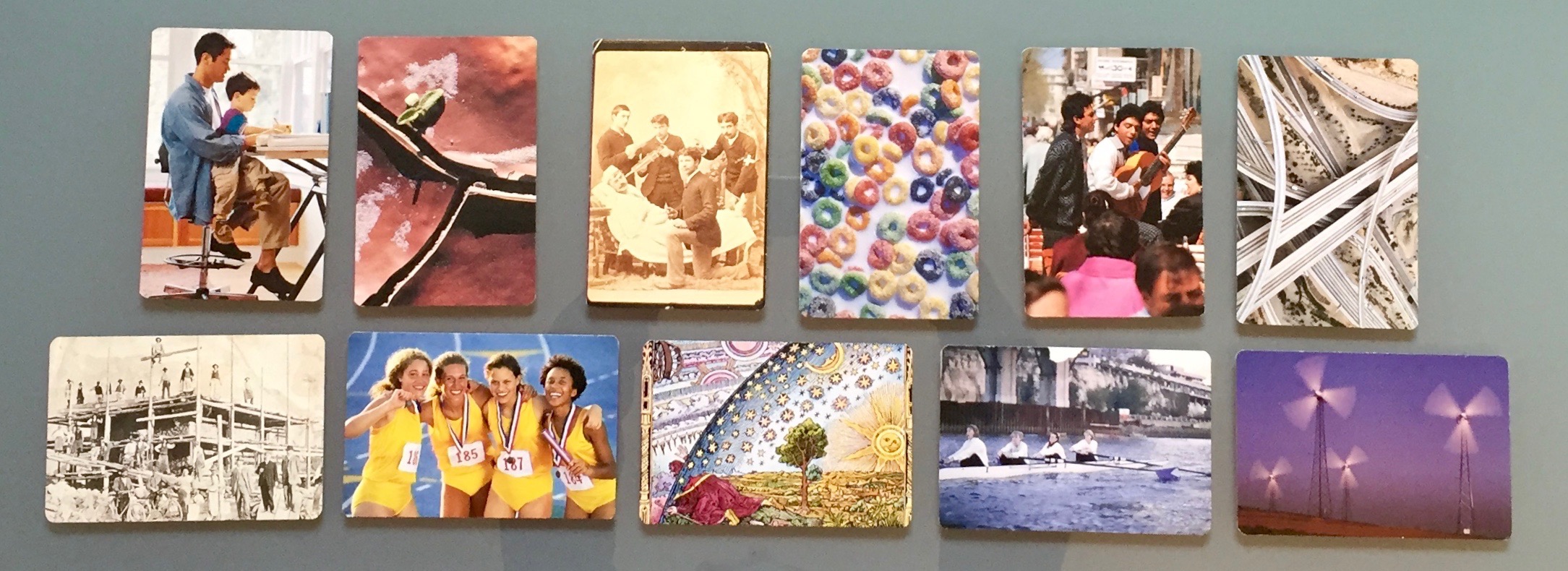 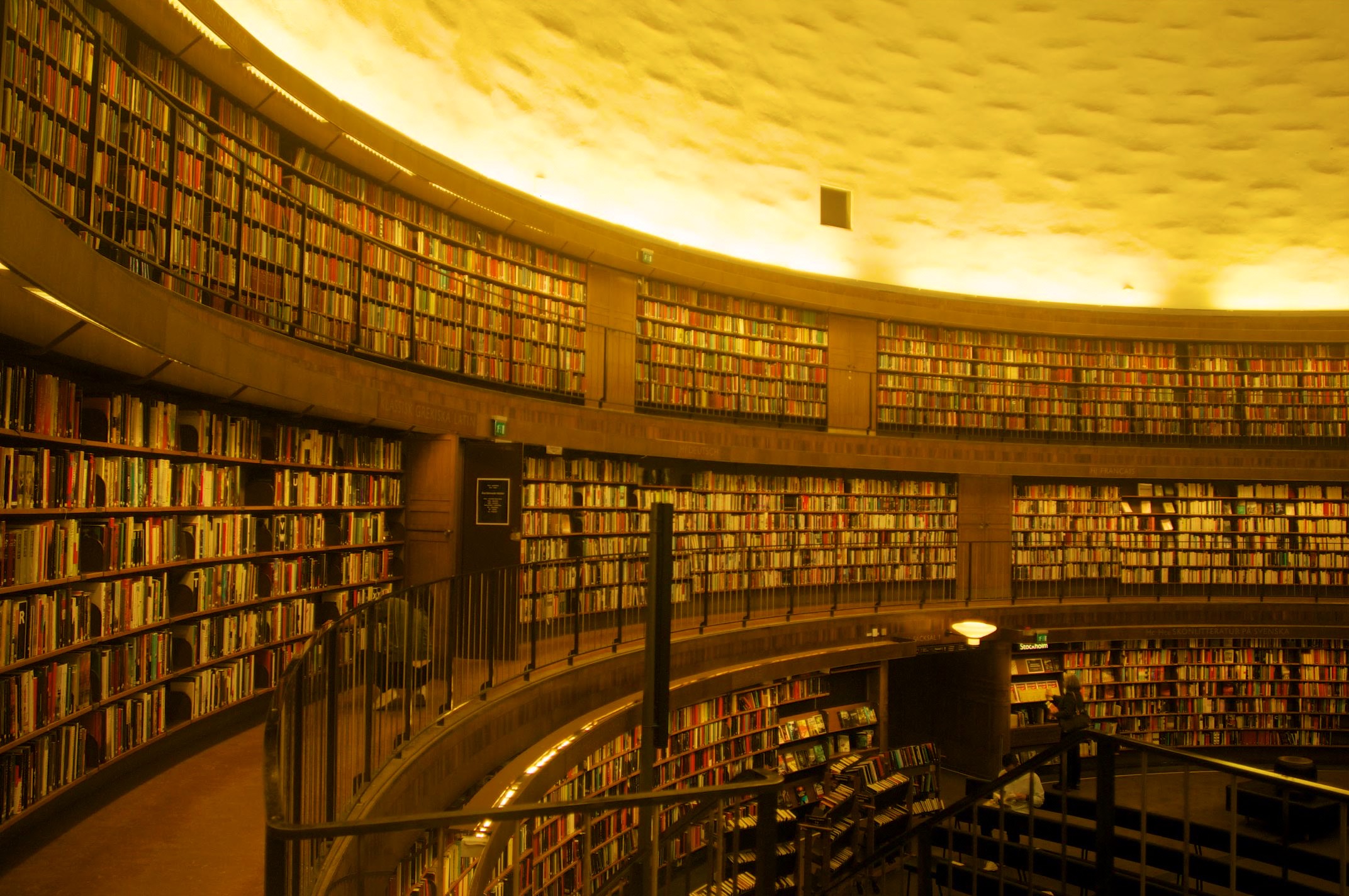 Oregon Library Association
Strategic Planning – Working Document
OLA: Project Timeline (April 2016-July 2016)
Session #2 – June 16th
Complete Get Clear / Begin Get Focused / Begin Get Moving / Homework
Draft Plan Creation / Final Plan Review with BOD – July 25th
Project Planning / Survey / Focus Group / Insight Report
⌱
⌱
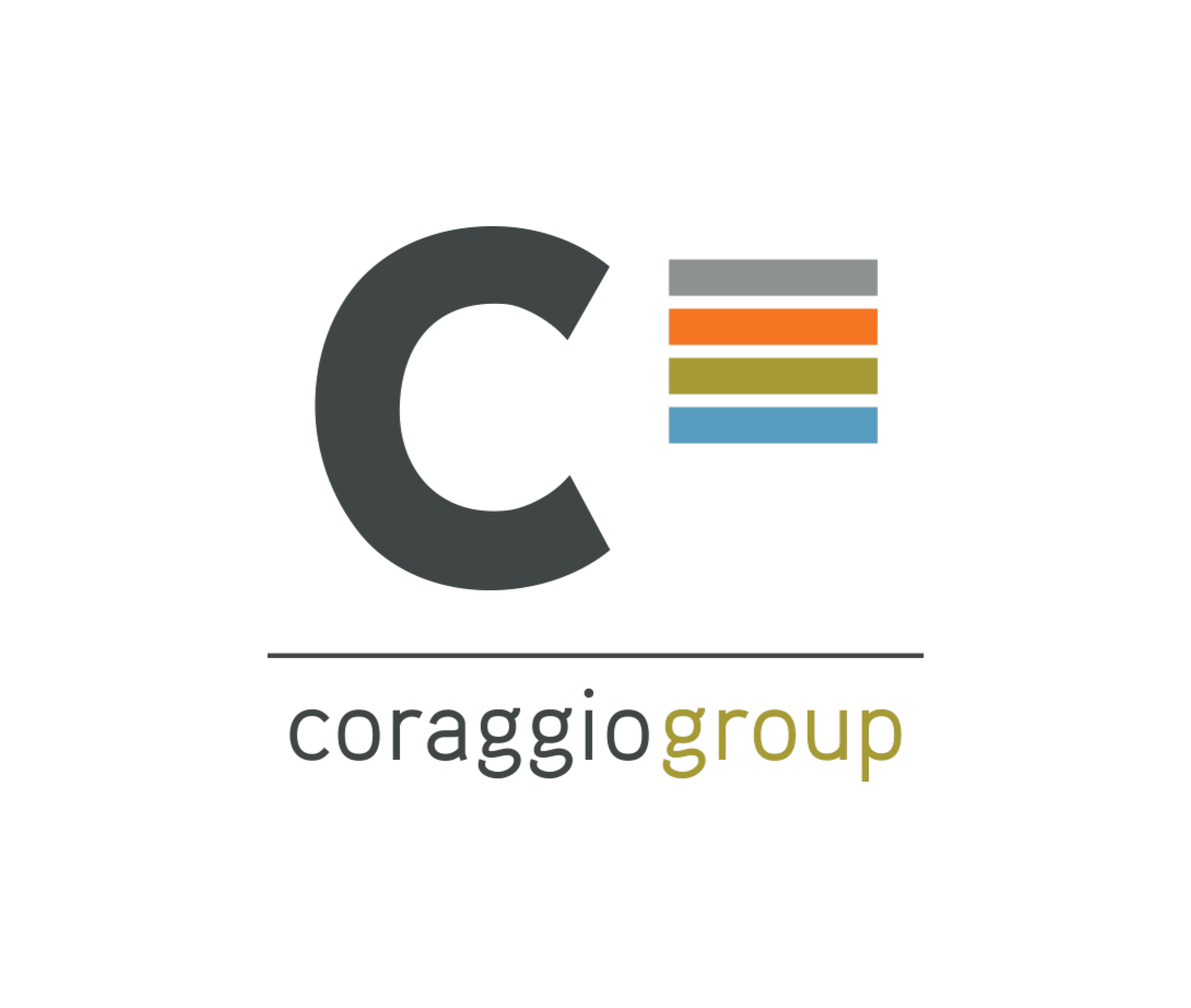 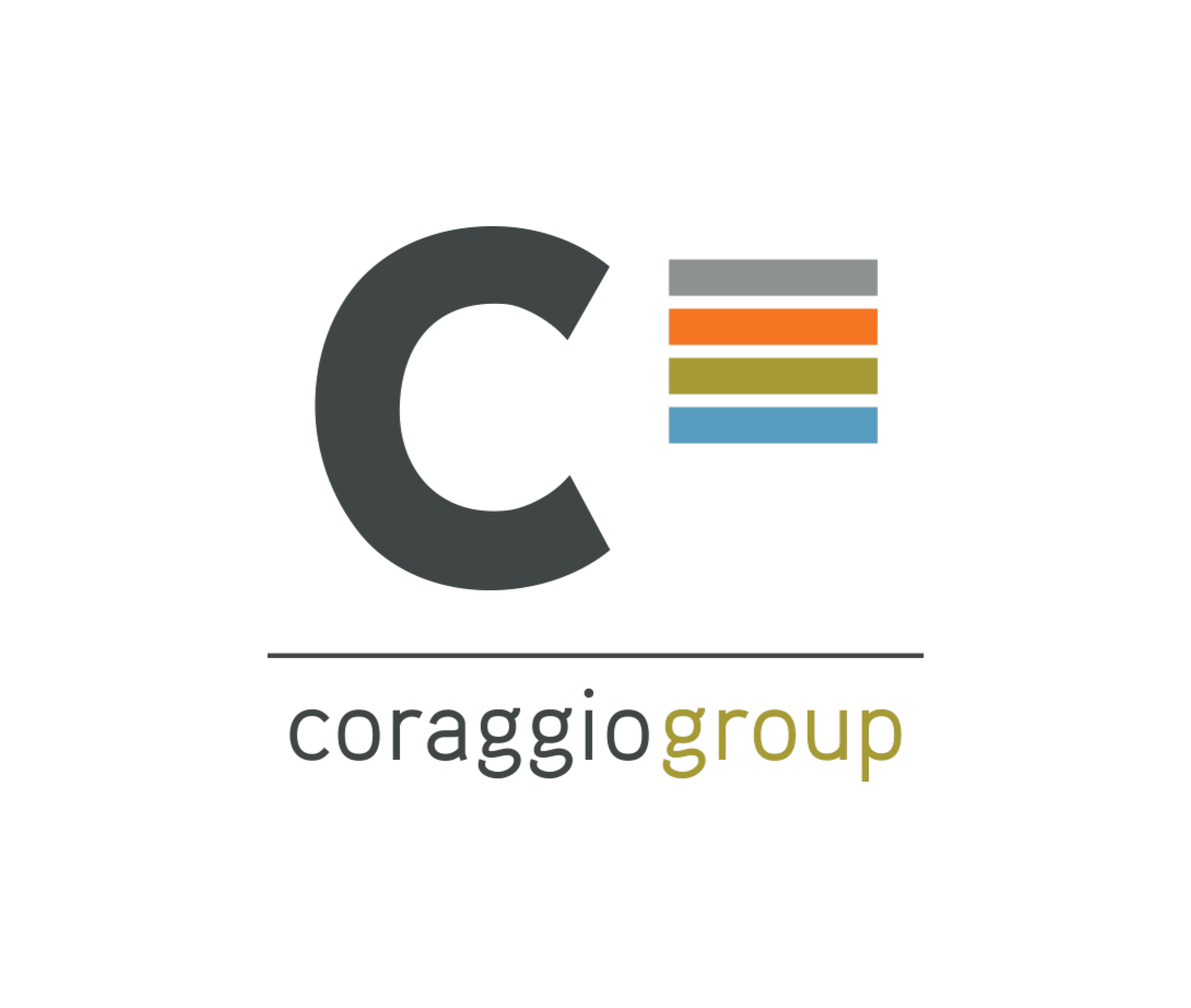 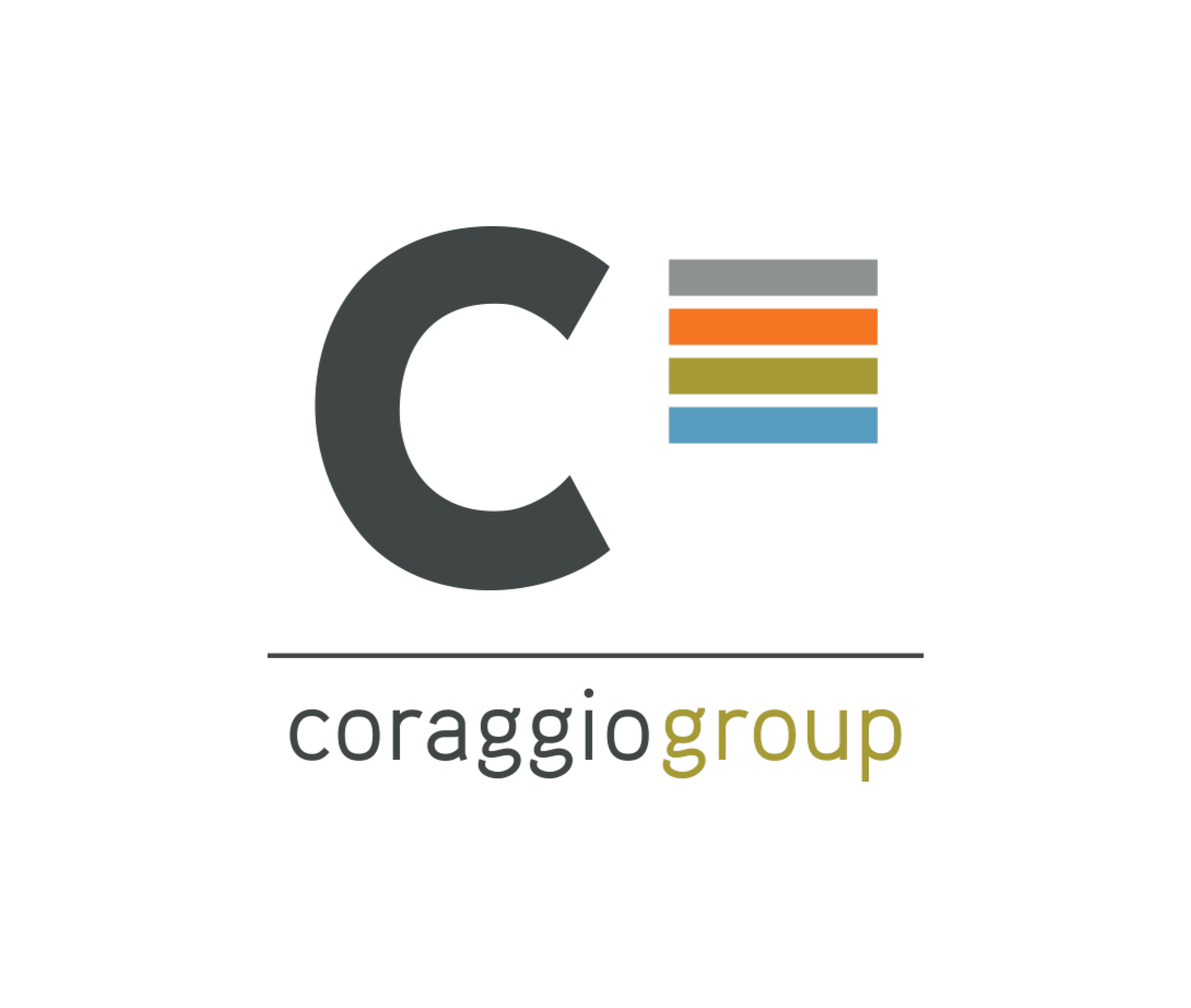 JULY
APR
MAR
MAY
JUNE
⌱
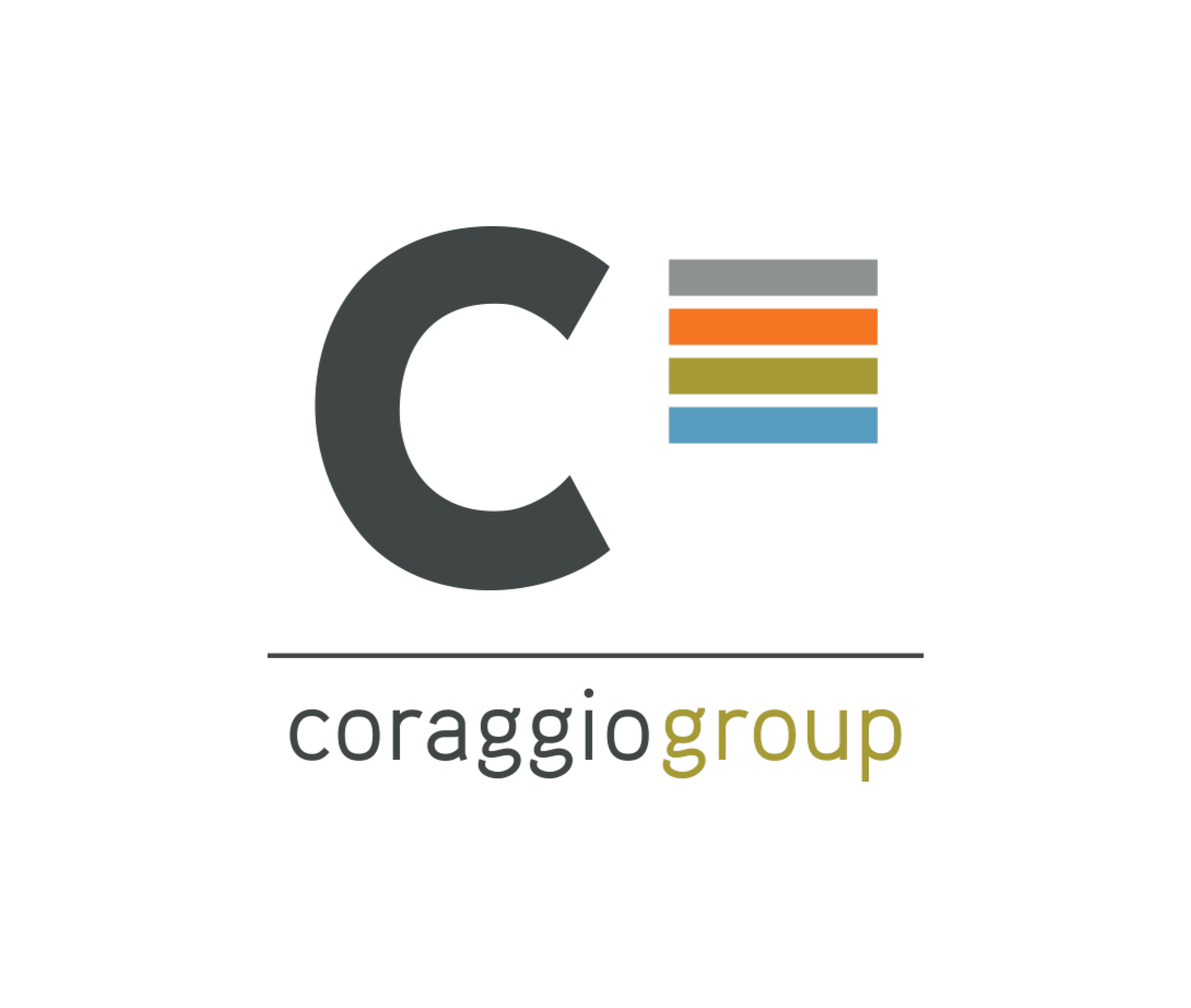 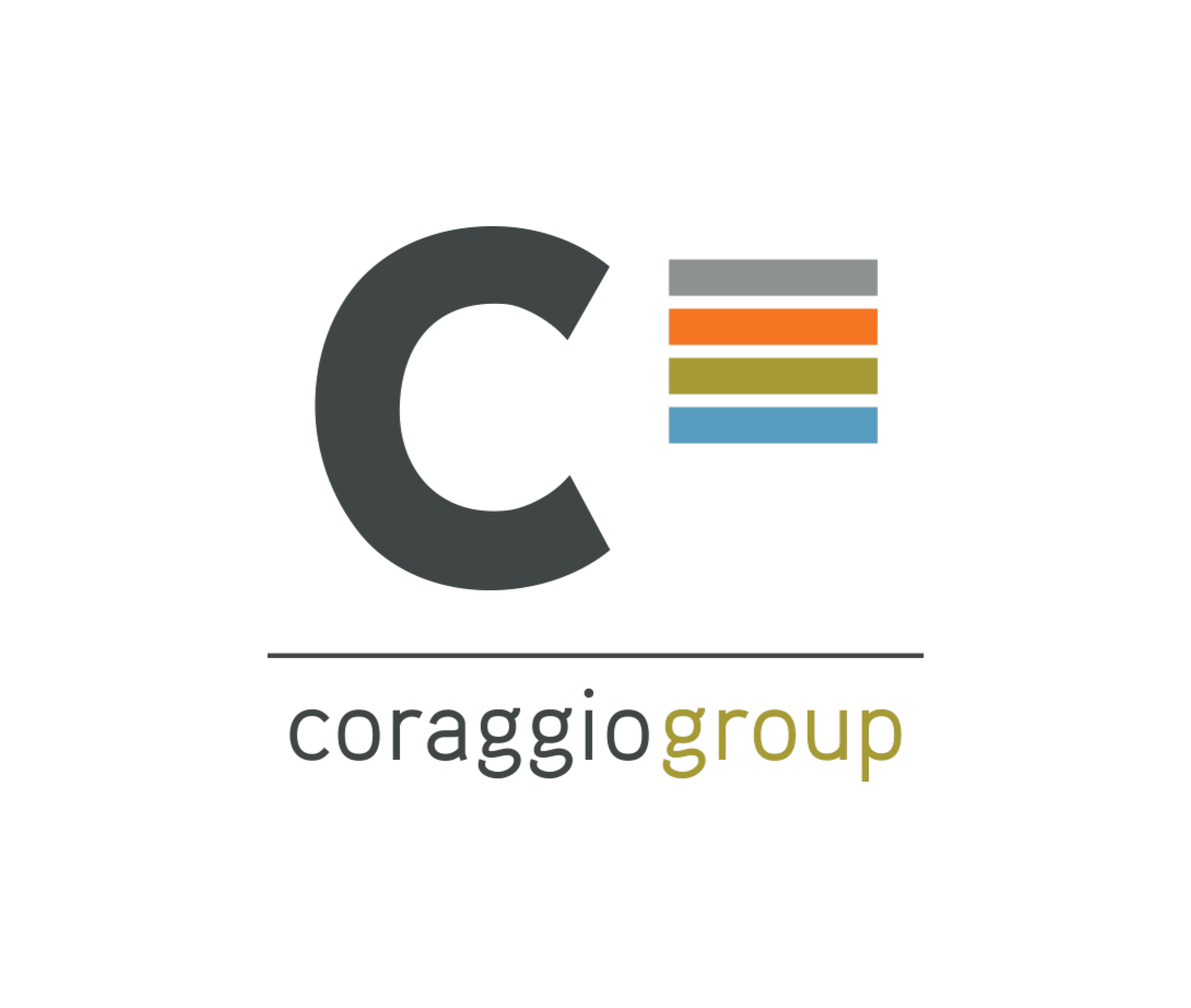 Session #1 – May 16th 
Insight Presentation / Strategic Clarity Kick-off / Homework
BOD Check-in  – June 3rd
Session #3 – July 7th   
Complete Get Focused / Complete Get Moving / BOD  Prep
⌱
1
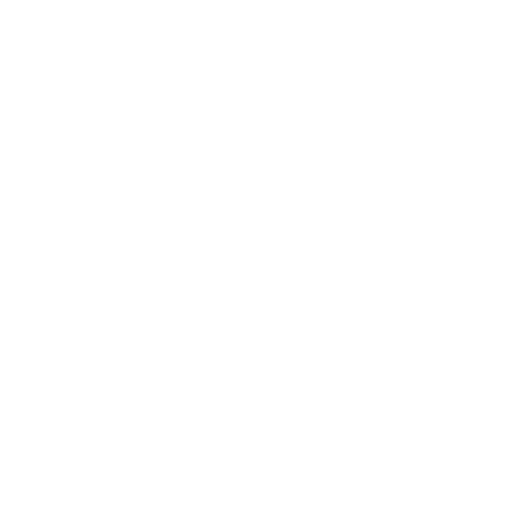 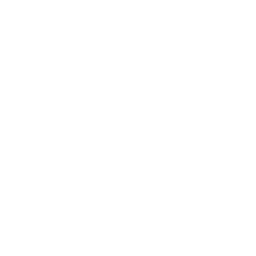 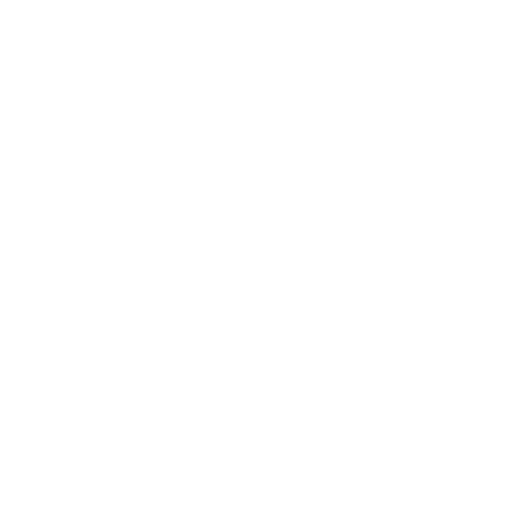 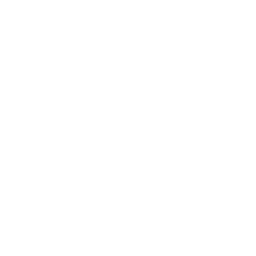 Strategic Clarity
2
Oregon Library Association
What is the ideal future state we are trying to create?
A strong Oregon library network empowered locally and engaged nationally.
VISION
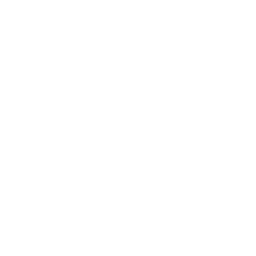 3
[Speaker Notes: Reference
In 2020, Oregon librarians will rely on dynamic professional networks – local, statewide and beyond – for resources, support and expertise. 
In 2020, library staff and library advocates will actively participate in nimble, supportive and creative organizations. 

In 2020, public, academic, school and special libraries will be an important presence in Oregon’s communities. 

In 2020, the library will be the place its users need it to be.]
Oregon Library Association
What are we here to make happen?
OLA provides advocacy, education, leadership and collaboration to continually strengthen Oregon's libraries and the communities we serve.
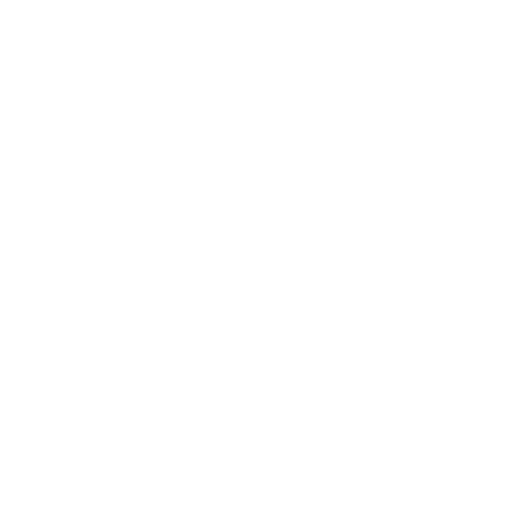 MISSION
4
Oregon Library Association
What unique & sustainable value do we deliver, where do we deliver it, and for whom?
Supporting and advocating for Oregon libraries and the dedicated people that support them, OLA provides the space for:

A diverse mix of library stakeholders to work, learn, develop, and thrive together. 

Equal access to a wide-range of professional development, education, and collaborative opportunities.

Policy advocacy at the legislative and community level.
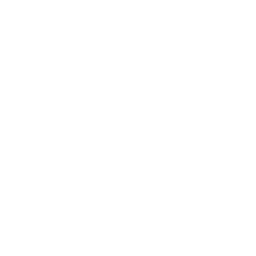 UNIQUE ROLE
5
[Speaker Notes: Reference
OLA exists to promote and to advance library service through public and professional education and cooperation.  

OLA's officers, divisions, committees, and roundtables help make OLA a vital, dynamic library organization with more than 1,200 members.  

We have a record of successfully representing the interest of libraries and library staff and those they serve throughout Oregon.]
Oregon Library Association
What do we want to be known for? What’s the enduring perception or emotion that describes the total experience of our organization?
Welcoming Danielle Jones: I have learned so much from being involved with CSD and OYAN. As a new librarian I felt that I was being mentored by more seasoned folks. I got a chance to hear about what other libraries are doing. 
Adaptive Sara Q Thompson: I think OLA is on the cusp of big changes—in identity, in workflows, in outreach and audience. I’m excited to be in the thick of things, both watching and participating as these changes happen.
Respected Candice Watkins: It’s been an incredible and inspiring experience to work with such energetic and devoted library professionals.
Energizing Margaret Harmon Myers: I find it exciting to be involved in a professional organization where I might help create needed change. Candice Watkins: It has stretched my boundaries for sure; we all need that kind of growth in our work.
Effective Deeda Chamberlain: How amazing it is to be part of a group that actually sets goals, then breaks them down into steps and gets them done.
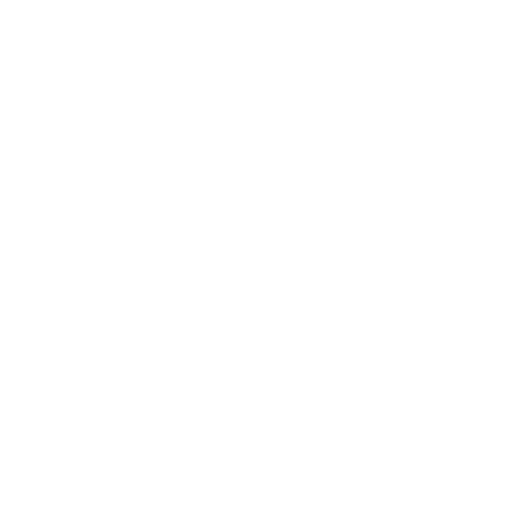 REPUTATION
6
[Speaker Notes: Reference
OLA exists to promote and to advance library service through public and professional education and cooperation.  

OLA's officers, divisions, committees, and roundtables help make OLA a vital, dynamic library organization with more than 1,200 members.  

We have a record of successfully representing the interest of libraries and library staff and those they serve throughout Oregon.]
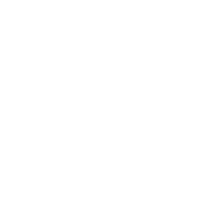 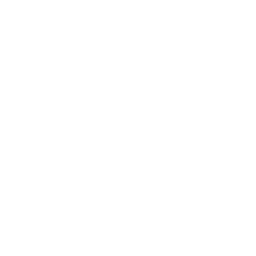 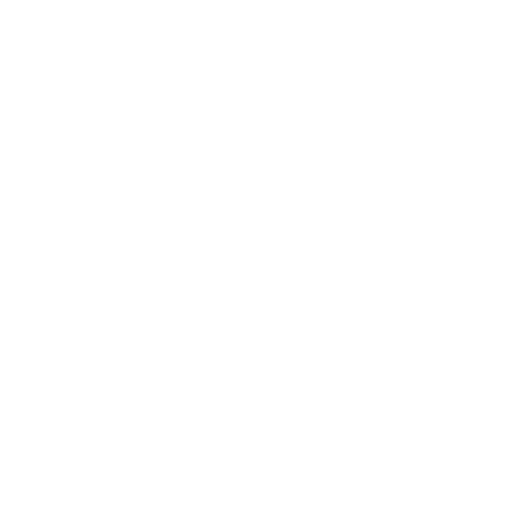 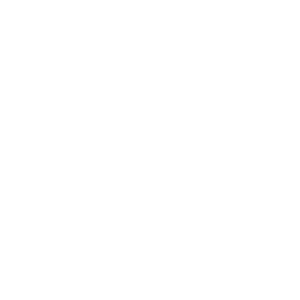 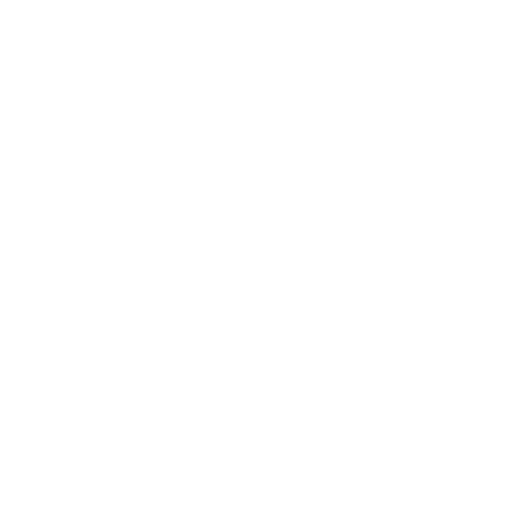 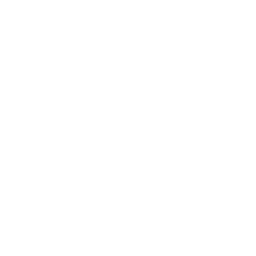 Strategic Focus & Action
7
Planning Cascade
Three-Year Timeframe
One  to Three -Year Timeframe
One-Year Focus
8
Examples – How it all works together.
For Today
For Today
Three-Year Timeframe
For Today
Future
One- to Three -Year Timeframe
Future
One-Year Focus
9
Oregon Library Association
What must be accomplished over the planning horizon?
Enhance and expand OLA Professional developmental opportunities and programs.

Improve the means and effectiveness of OLA communication.

Strengthen OLA’s leadership and advocacy role across Oregon. 

Increase engagement in OLA and enrich the membership experience.
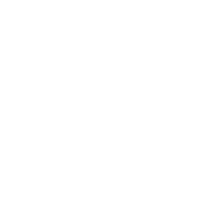 AREAS  OF FOCUS
10
[Speaker Notes: Reference
OLA exists to promote and to advance library service through public and professional education and cooperation.  

OLA's officers, divisions, committees, and roundtables help make OLA a vital, dynamic library organization with more than 1,200 members.  

We have a record of successfully representing the interest of libraries and library staff and those they serve throughout Oregon.]
Oregon Library Association: Strategic Direction 2017-2019
Unique RoleSupporting and Advocating for Oregon libraries and the dedicated teams that staff them, OLA creates the space for:
Equal access to a wide-range of professional development, education, and collaborative opportunities.  
A diverse mix of library professionals to work, learn, develop, and thrive together. 
A library voice at the political, educational, and community levels.
MissionOLA provides advocacy, education, leadership and collaboration to continually strengthen Oregon's libraries and the communities we serve.
VisionA strong Oregon library network empowered locally and engaged nationally.
Reputation
Welcoming
Adaptive
Respected
Energizing
Effective
Clarity
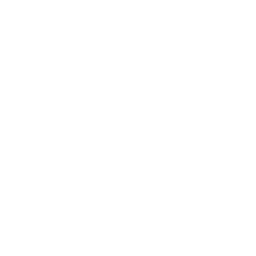 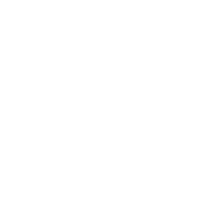 Objectives
Initiatives
Areas of Focus
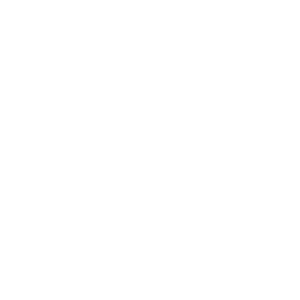 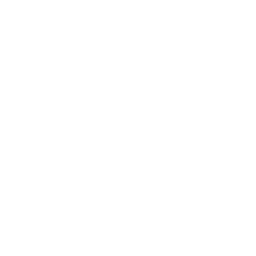 Enhance and expand OLA Professional developmental opportunities and programs.
Assess and design a compelling annual professional development program offering.
Establish qualitative feedback (Multiple focus groups/year) for greater insight.
Improve/explore alternative professional development delivery mechanisms.
Increase OLA Conference attendance number W-F (Target TBD)
Increase OLA Conference attendance number Saturday  (Target TBD)
Broad/balanced OLA Conference attendance from all library types (Target TBD)
Year/Year improvement on professional development satisfaction survey scores (Targets TBD)
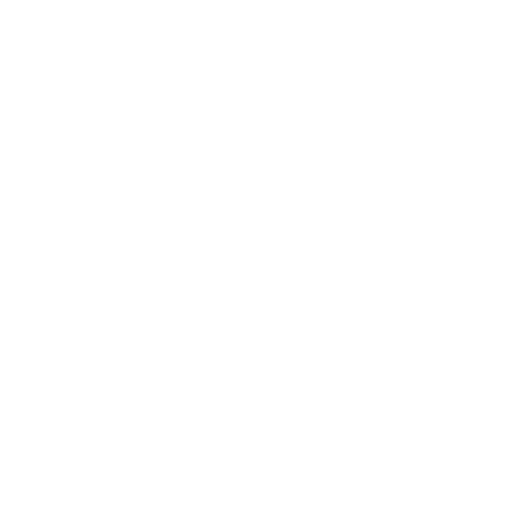 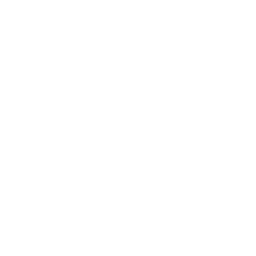 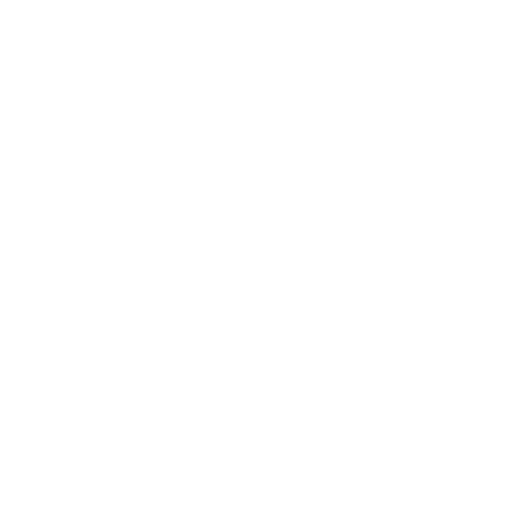 Improve the means and effectiveness of OLA communication.
Usability test scores of X (Targets TBD)
Year/Year improvement on communication satisfaction survey scores (Targets TBD)
Increase of website page views and visit duration. 
Year/Year improvement on communication satisfaction feedback from Divisional/Task Force Leadership (Targets TBD)
Evaluate and elevate the OLA website’s form, function and user experience.  
Improve active marketing and promotion of OLA’s brand and benefits.
Ensure higher levels of communication performance with dedicated resources. 
Improve OLA’S institutional knowledge, documentation, and management system(s) (including alignment of work group roles and responsibilities for information capture and management).
Focus
Action
Strengthen OLA’s leadership and advocacy role across Oregon.
Develop revolving corp. of OLA champions focused on library advocacy (marketing and promotion). Note: Initial start with Exec. Comm.
Continue to develop and deliver critical legislative advocacy work annually.
Migrate OLA from peripheral to integral to the Oregon's education system.
Measure of outreach: events, speaking engagements, communications, etc.
Attendance at Legislation Days increases to #/% by (date)
Increase engagement in OLA and enrich the membership experience.
Build broader OLA access opportunities for library support staff.
Develop and implement a targeted outreach program.
Establish an Eastern/Regional advocacy position and support. 
Build a “quick strike” project capability for OLA members to provide easy and simple ways to participate.
Reimagine the HOTLINE and the tools we use to deliver information. 
Build and improve inter-regional network relationships. 
Establish a New Member Activity Round Table
Annual survey shows OLA as ”welcoming”
Percentage of library professionals/staff within Oregon are OLA members
Increase of membership and retention year/year
Year/Year improvement on engagement satisfaction survey scores (Targets TBD)
Membership lapse measure
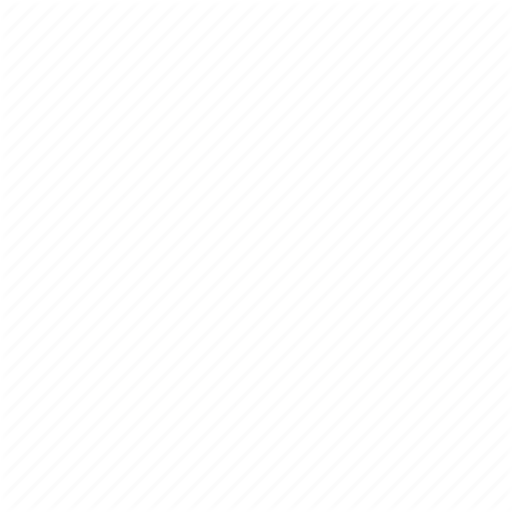 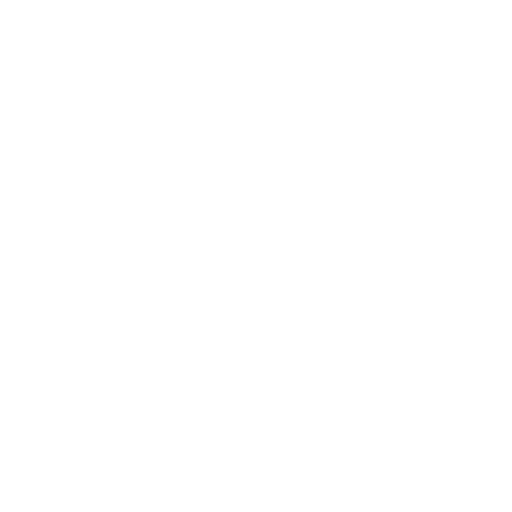 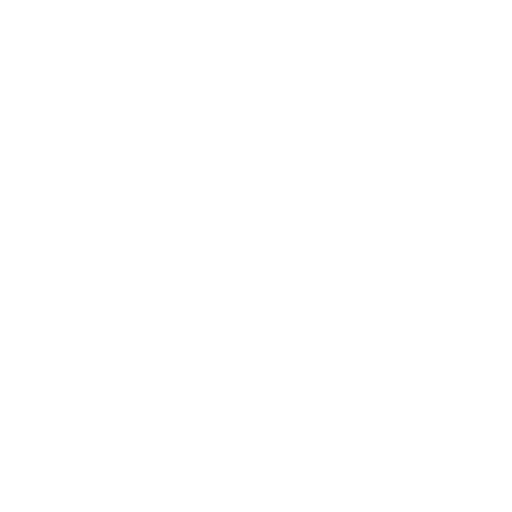 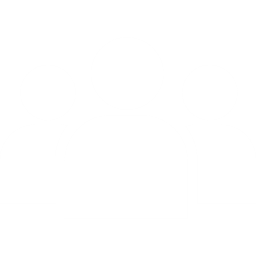 Operational Planning
12
Operational Planning Elements
Org. Performance Mgmt.
Operational Planning
Strategic Planning
Insights
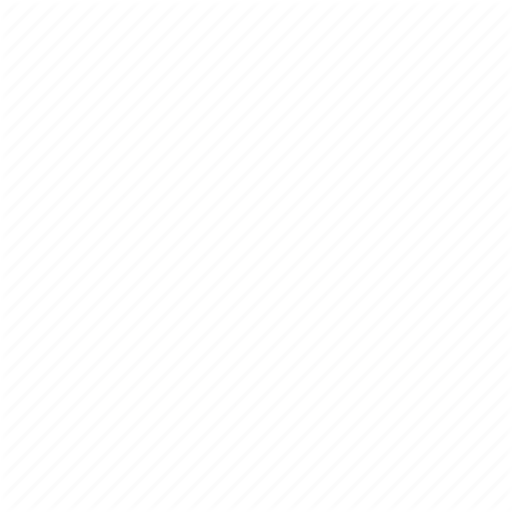 Tactics
What specific activities must we accomplish in order to successfully achieve our initiatives in this biennium?
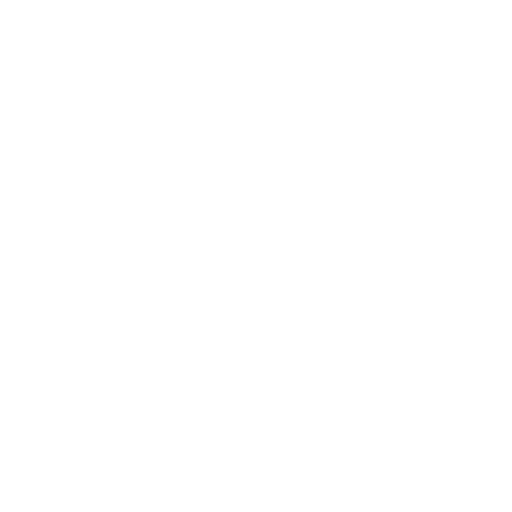 Timing
When will each activity begin? Over what period of time will the tactic be active?
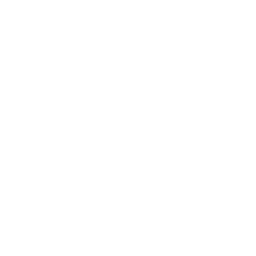 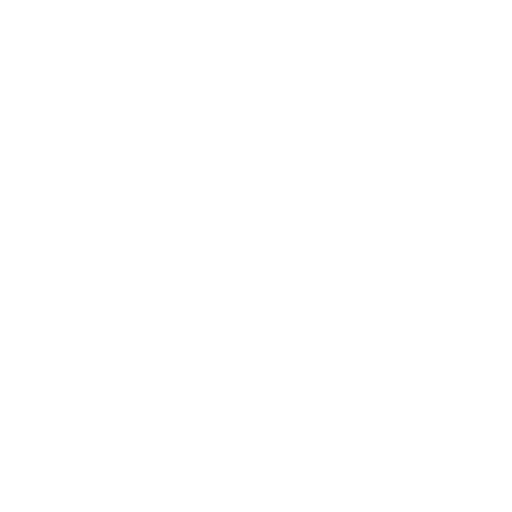 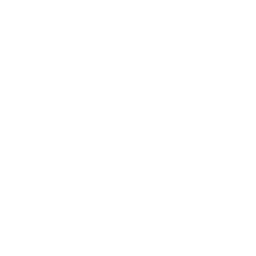 Priorities
Which tactics must start during this planning cycle? Which ones should start? Which would be nice to start, but might not be critical?
Owners
Who is responsible for managing and communicating the progress and completion of each tactic?
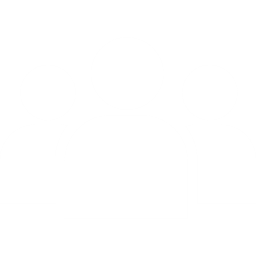 Dependencies
What are the organizational interdependencies we must keep front-of-mind? Where will inter-departmental and external collaboration exist?
Budget Impact and Integration
What kind of impact will this tactic have on the budget? How will this flow into the financial planning process?
13
Ongoing Management Guidance
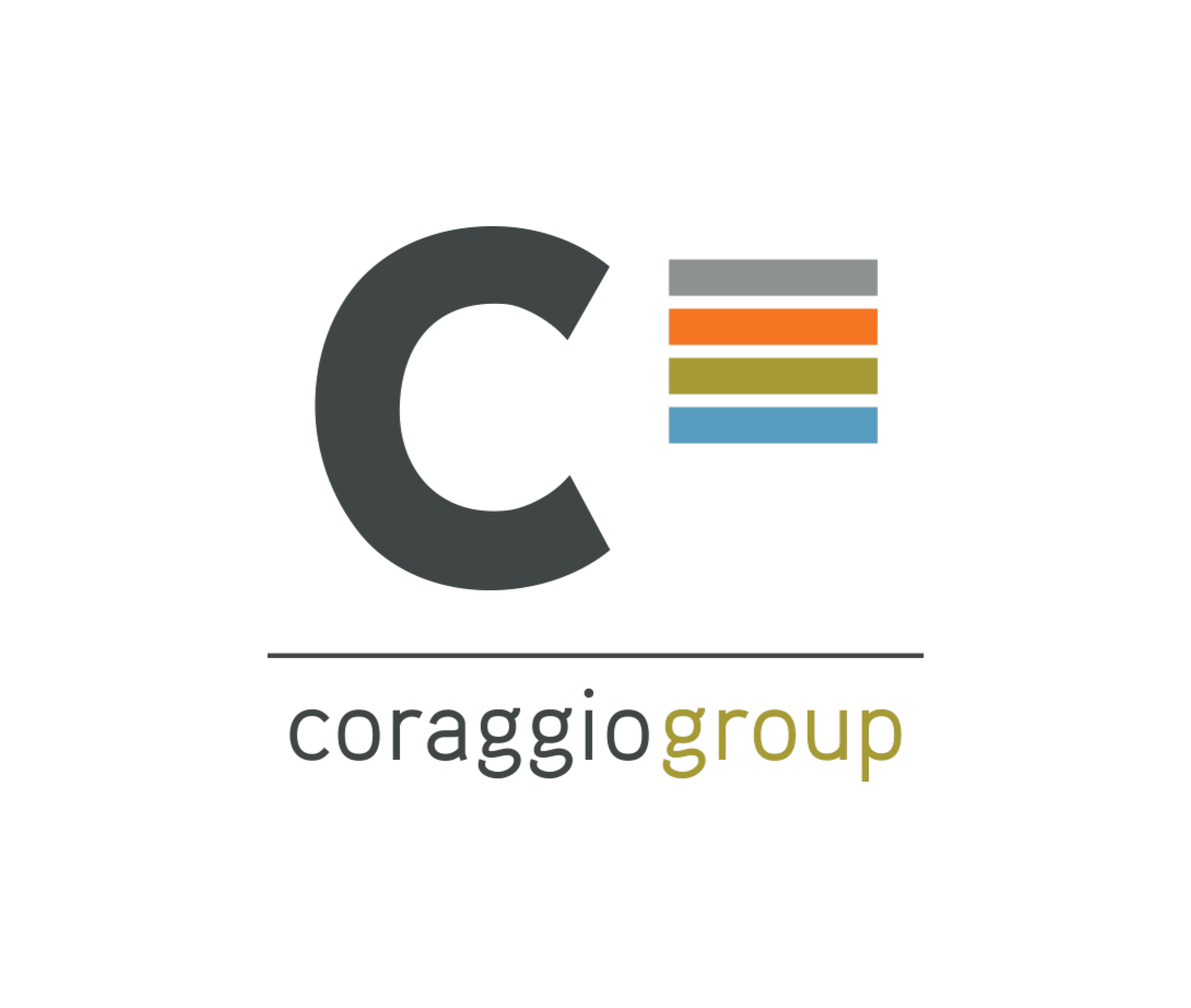 Have Clear Ownership:  
Assign an owner to serve as the point person to ensure the groups are meeting and the plan is being reviewed
Make It A Living Document: 
Over the first few cycles, initiatives, action items, timing and priorities will continue to shift based on the priorities of the organization.  Keep adjusting based on the association’s needs  
Progress Over Perfection:
Encourage everyone to continue to make progress – even if they are small steps, celebrate the successes and learnings
Remember Your Role as Change Leaders:
As the association implements the operational plan, the organization will start to shift to the desired future state.  Keep your radar tuned into the personal transition needs of the work groups
Keep Communicating:
Share the progress and communicate any changes to keep everyone informed
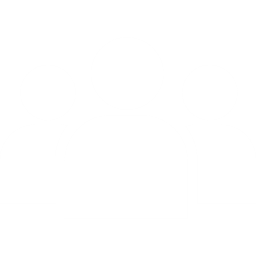 OPERATIONAL    PLAN
14
[Speaker Notes: Reference
OLA exists to promote and to advance library service through public and professional education and cooperation.  

OLA's officers, divisions, committees, and roundtables help make OLA a vital, dynamic library organization with more than 1,200 members.  

We have a record of successfully representing the interest of libraries and library staff and those they serve throughout Oregon.]